PeopleSoft Financials Security Offboarding areas
Presenter: Laurel Anderson
March 28, 2023
Agenda
What does offboarding have to do with me?
Security settings in various Functional areas
Tools for Offboarding 
Q&A
2
[Speaker Notes: During this session, we will walk through the various areas in Finance that have security settings and talk about best practices from an offboarding perspective.]
What does Offboarding have to do with me?
Offboarding User Access within ctcLink – What does this mean?
When an employee leaves an institution, their access within ctcLink must be updated to only have access to their old W-2’s or old pay stubs.  Elevated access must be taken off the user account immediately.  
Why is this important?
Removing elevated access within ctcLink is critical so that we protect our data and keep our system secure.  
I’m not a Local Security Administrator so why do I need to know? 
Protecting our data and system is EVERYONE’s responsibility.  From end users, to local security admins, to central staff at SBCTC, everyone plays an important role in this process.  Also as Finance Data owners, there are certain areas in Finance that need to be offboarded, that local security administrators are not responsible for.
3
Other Areas - offboarding
The Finance Pillar has many secondary security areas that are critical to consider and update when offboarding an employee.  This responsibility is a joint responsibility between Finance functional data/area owners at the college, and the Local Security Administrators.  Communication between the parties is CRITICAL.  
We will walk through the various finance secondary security areas using our offboarding tools.
4
Finance Pillar Tools for offboarding
Finance query: QFS_SEC_USER_ROLES_RTE_CNTRL
Nav: Main Menu > Reporting Tools > Query > Query Viewer
This query lists all the roles assigned to a user and any corresponding route controls.
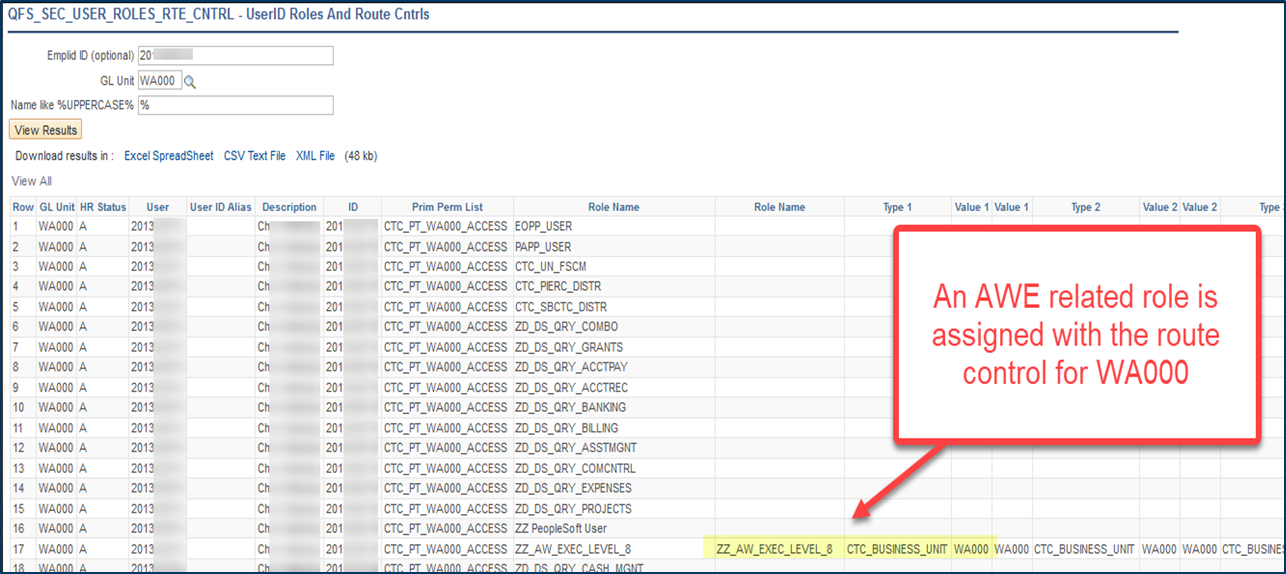 Role needed:  ZD_DS_QRY_SECURITY_TABLES
5
[Speaker Notes: Local security administrators can run this query to see what roles a user has assigned and remove all but the base roles for a former employee.]
Finance Pillar Tools for offboarding
BI Publisher report: BFS_SEC_OPDF
Nav: Main Menu > Reporting Tools > BIP Publisher > Query Report Scheduler
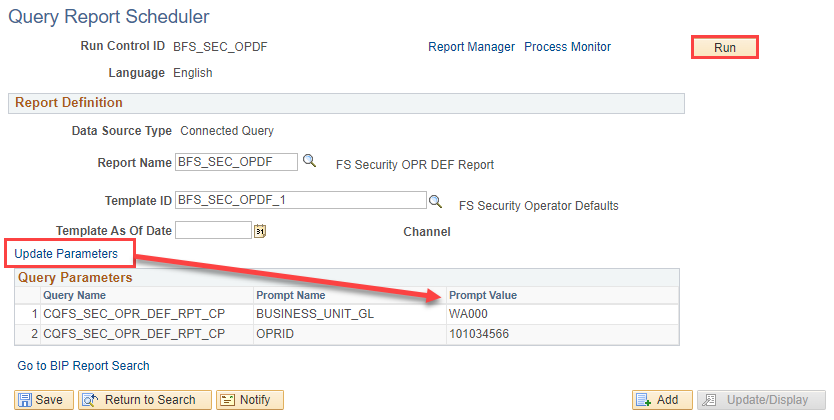 Role needed:  ZD_DS_QUERY_VIEWER
6
[Speaker Notes: Configure the Run Control ID to run the report, the search criteria can be updated by clicking on the Update Parameters hyperlink.]
Bi Publisher report – bfs_sec_opdf
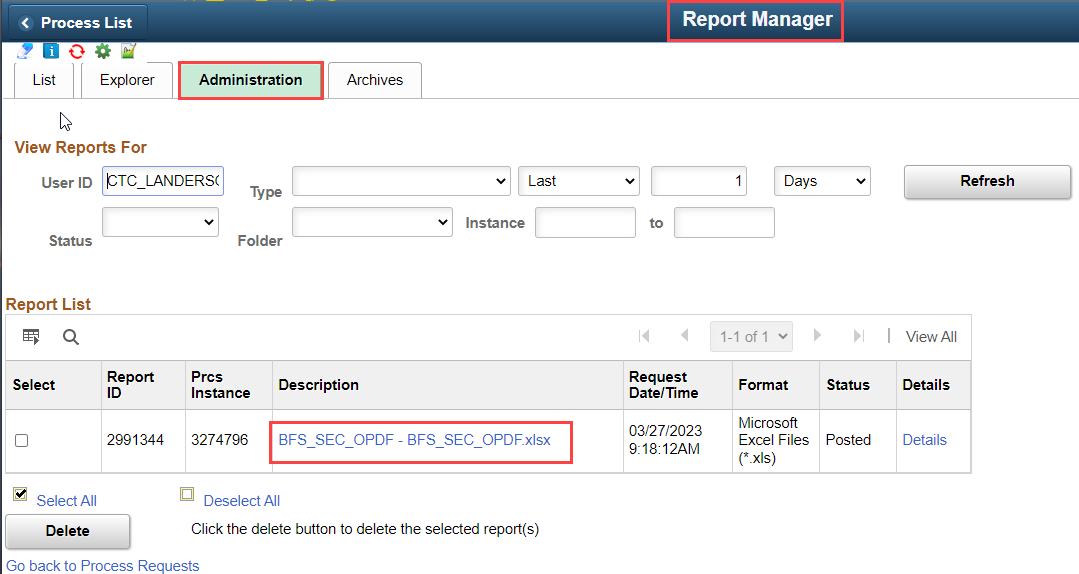 7
[Speaker Notes: The process scheduler request screen will open, click Ok.  When the process instance runs to success, click on the Report Manager link>Administration tab, to open the file.  It will download to Excel.]
Bi Publisher report – bfs_sec_opdf
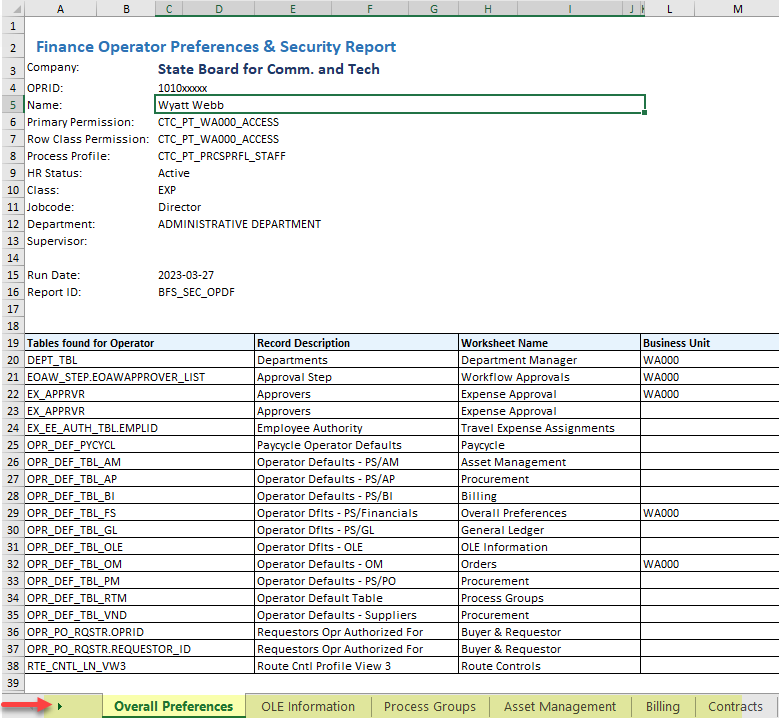 The report has 22 worksheet tabs. 

Not all users will have data in all tabs and for base employees the data will be very limited. 

We will walk through each tab in the spreadsheet and then look at corresponding pages in ctcLink.
8
Bi Publisher report – bfs_sec_opdf
Overall Preferences This first tab, upper portion of the report, has information from the General tab of the User’s profile listing basic user security information 

Second part shows which tables were found with the Operator ID.
9
[Speaker Notes: The second part of this page is a data dump showing which tables include the user’s Empl ID.
Note on Line 20 of the report that the user is listed in the Dept_Tbl as a Department Manager.]
User preferences
Nav: Main Menu > Setup Financials Supply Chain > Common Definition > User Preferences > Define User Preferences
Overall Preferences - This is the first area in User Preferences that should be reviewed. The default business unit can be cleared. It is referenced on the report - table OPR_DEF_TBL_FS.
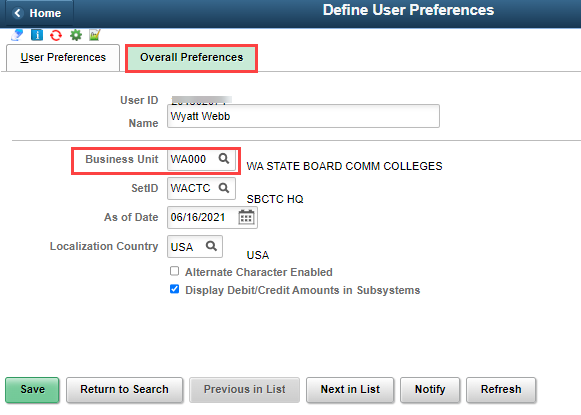 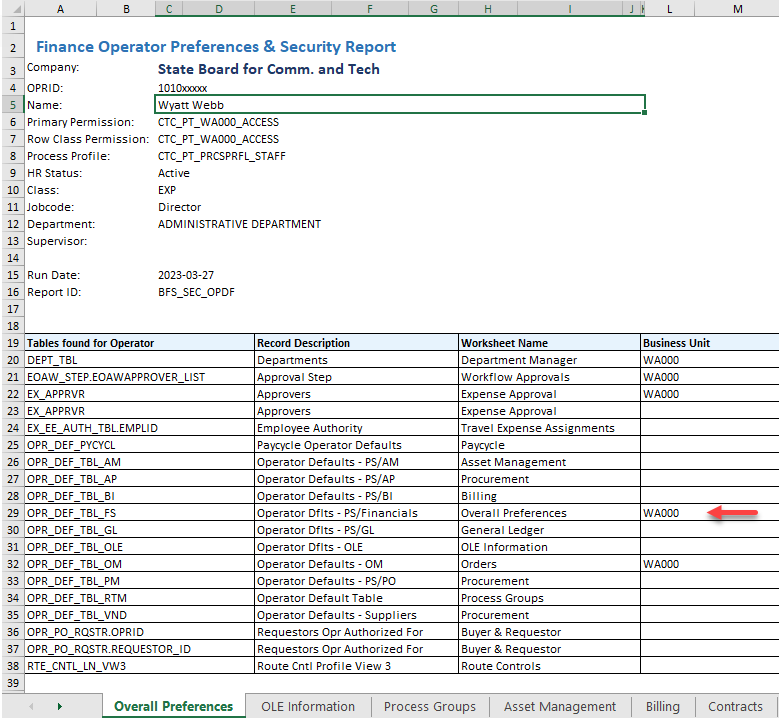 10
[Speaker Notes: On the Overall Preferences tab, you can clear the defaults for the user.  
If you are onboarding an employee that is transferring from another ctcLink institution and they did not offboard their User Preferences, then you can update the user preferences as needed for their current position.]
Bi Publisher report – bfs_sec_opdf
OLE Information tab – not configured
Object Linking and Embedding (OLE) information defining the users' web browser and client OS.
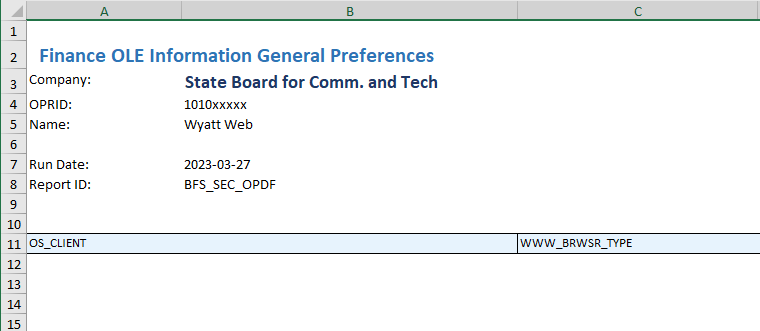 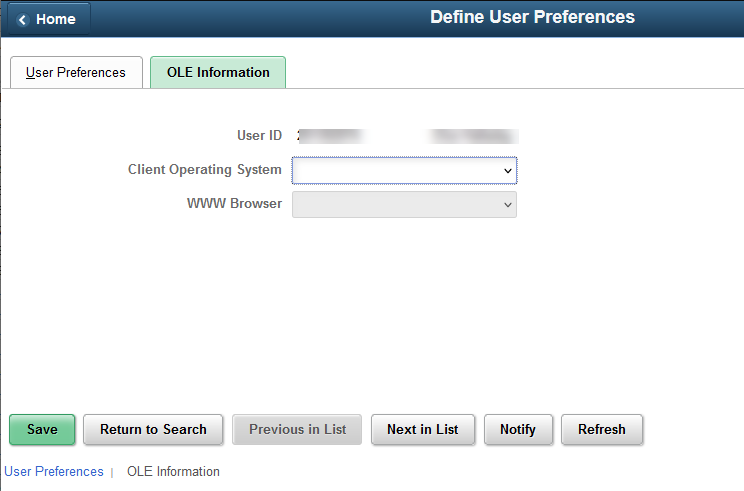 11
[Speaker Notes: The report has an OLE tab – this can be skipped as this data is not configured.  As we walk through the tabs of the BI Publisher report, you’ll see that a few have the same data repeated.]
Bi Publisher report – bfs_sec_opdf
Process Groups tab
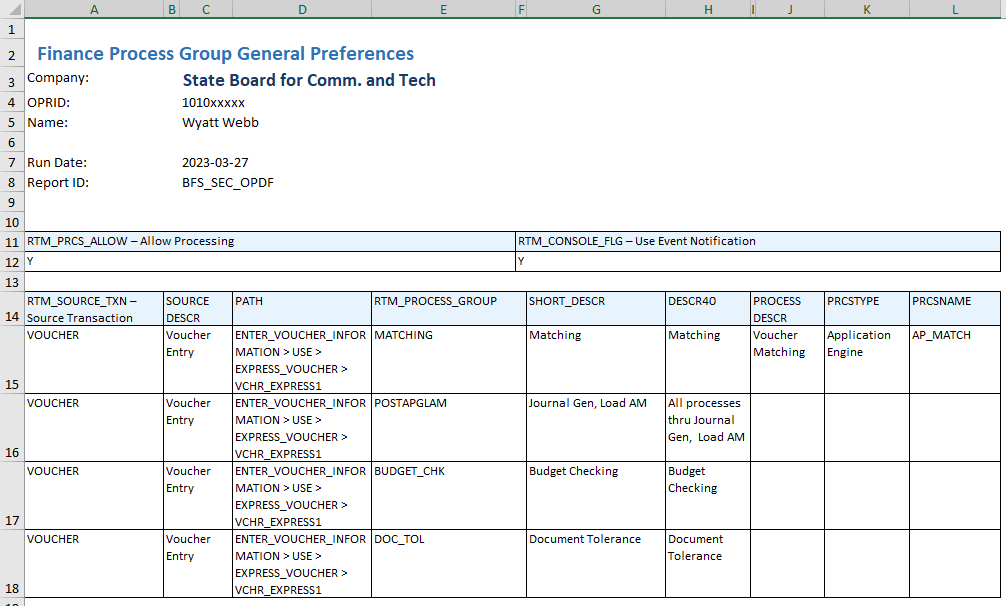 12
User preferences
Process Groups enable processes in the Action menu.
An example is the VOUCHER process group; This enables a user to run processes directly on the voucher entry pages, such as budget checking, doc tolerance, etc. - without having to wait on batch processing.
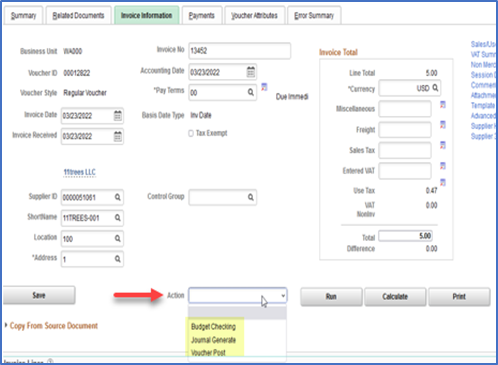 13
[Speaker Notes: In Finance there are several on-demand Process Groups that allow users to run processes directly from transaction entry pages.]
User preferences
Process Groups
This example shows the process groups needed for unmatching AP vouchers.
The example below provides the user access to mass cancel AP payments and run Payment Post.
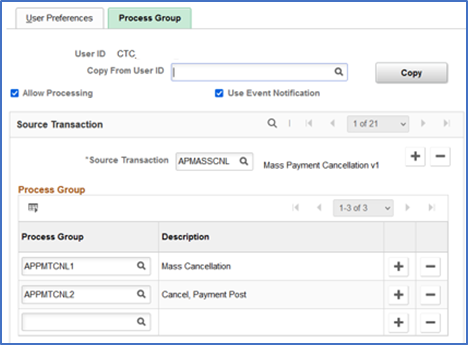 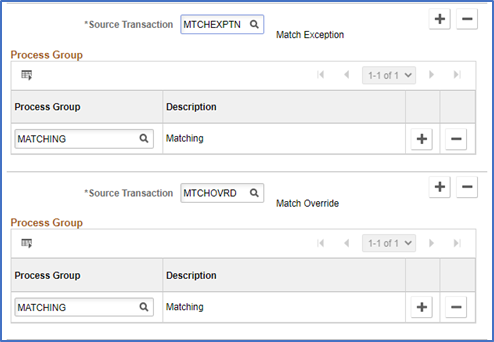 14
[Speaker Notes: Examples of process groups for Accounts Payable.]
User preferences
Process Groups
Remove the assigned process groups by selecting the minus sign next to each Source Transaction record.
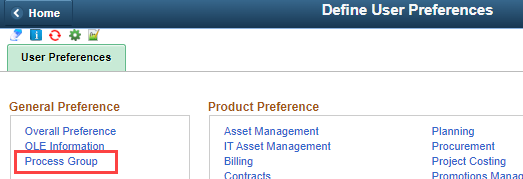 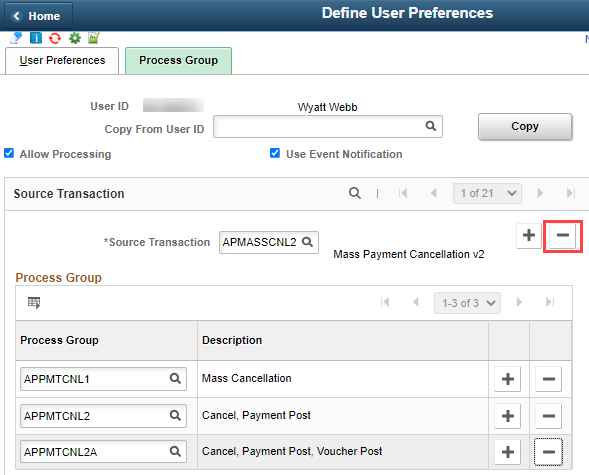 15
[Speaker Notes: A quick way to remove process groups is to find a user who does not have any and use the “copy from” feature.]
Bi Publisher report – bfs_sec_opdf
Asset Management tab
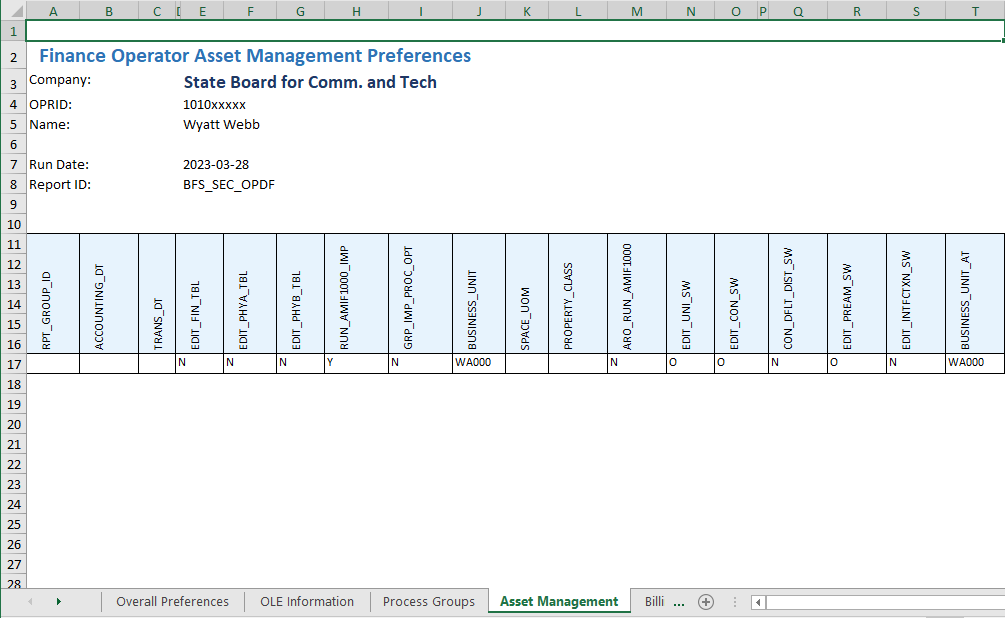 16
User preferences
Asset Management
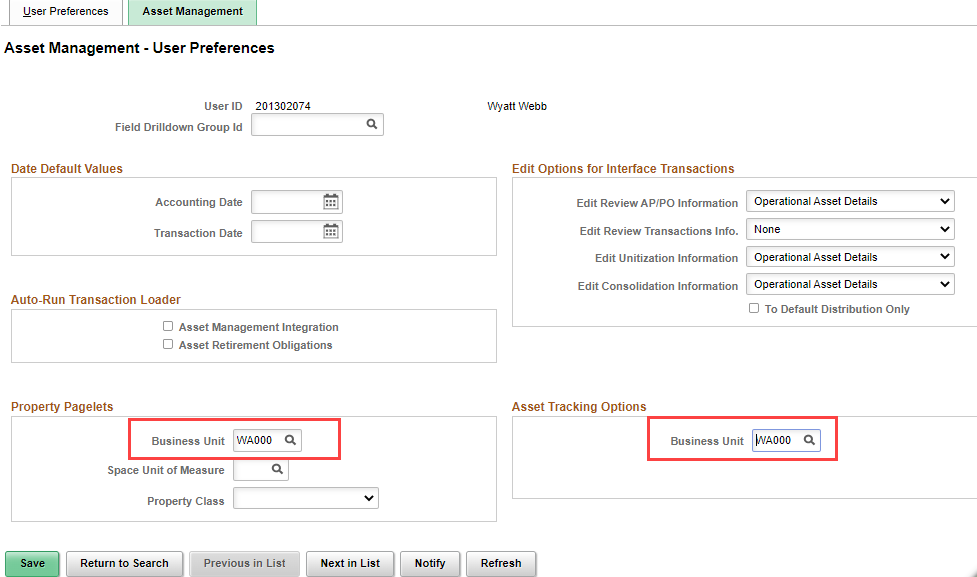 17
[Speaker Notes: Business unit should be cleared if populated.]
Bi Publisher report – bfs_sec_opdf
Billing tab
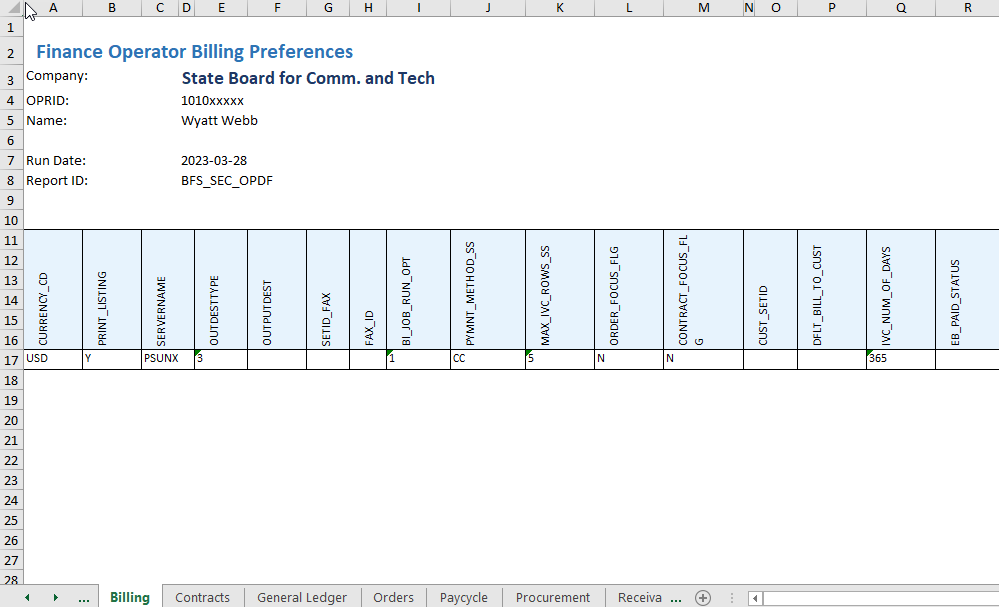 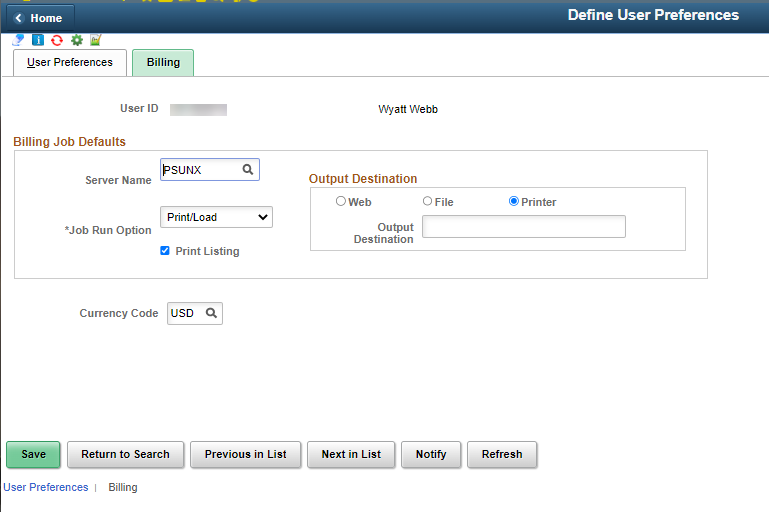 18
[Speaker Notes: Clear billing job defaults if populated.]
Bi Publisher report – bfs_sec_opdf
Contracts tab
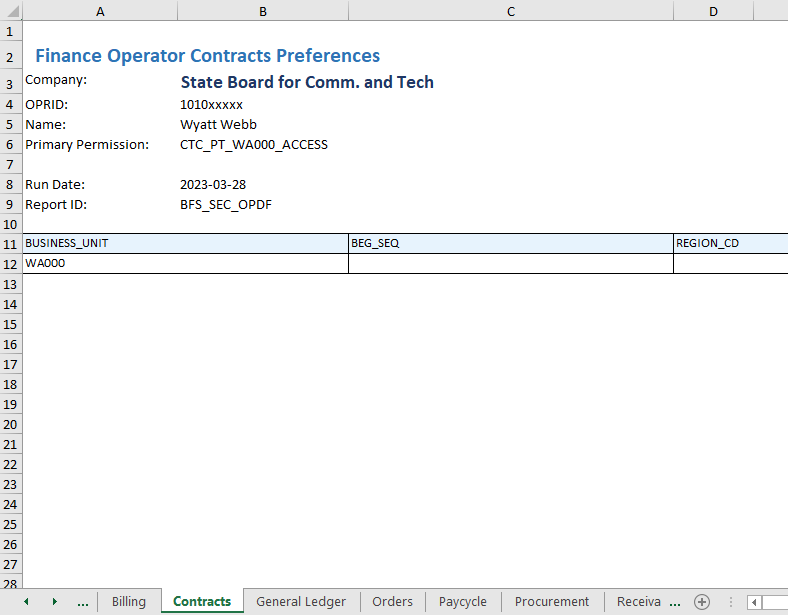 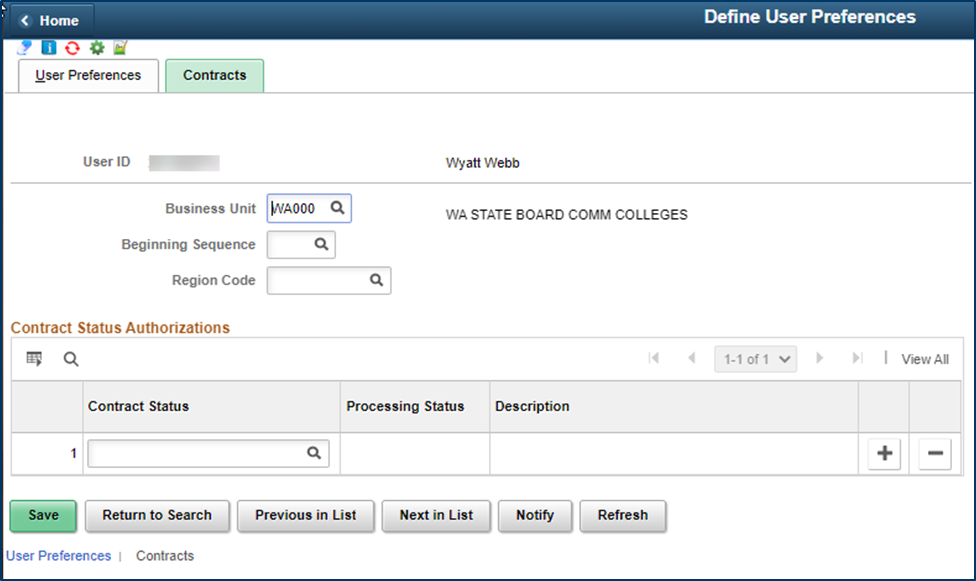 19
[Speaker Notes: Clear Contracts fields if populated.]
Bi Publisher report – bfs_sec_opdf
General Ledger tab
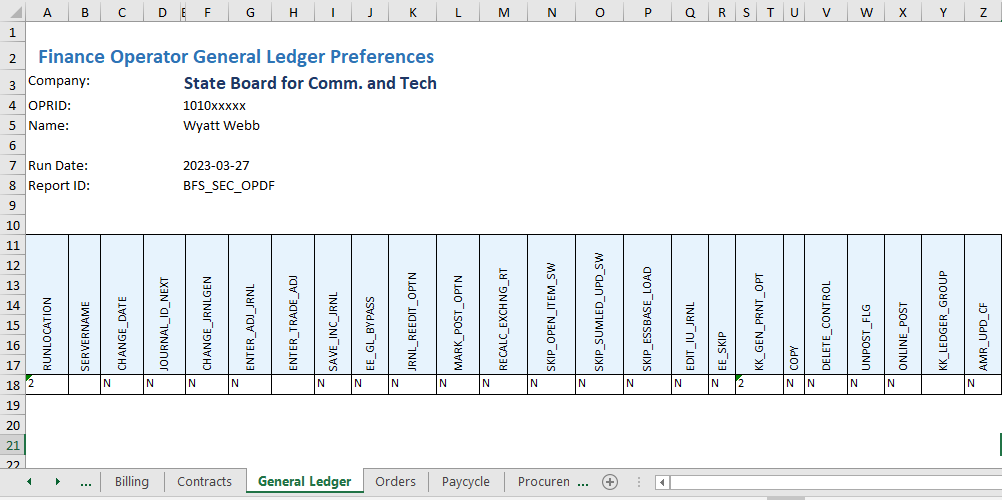 20
User preferences
General Ledger
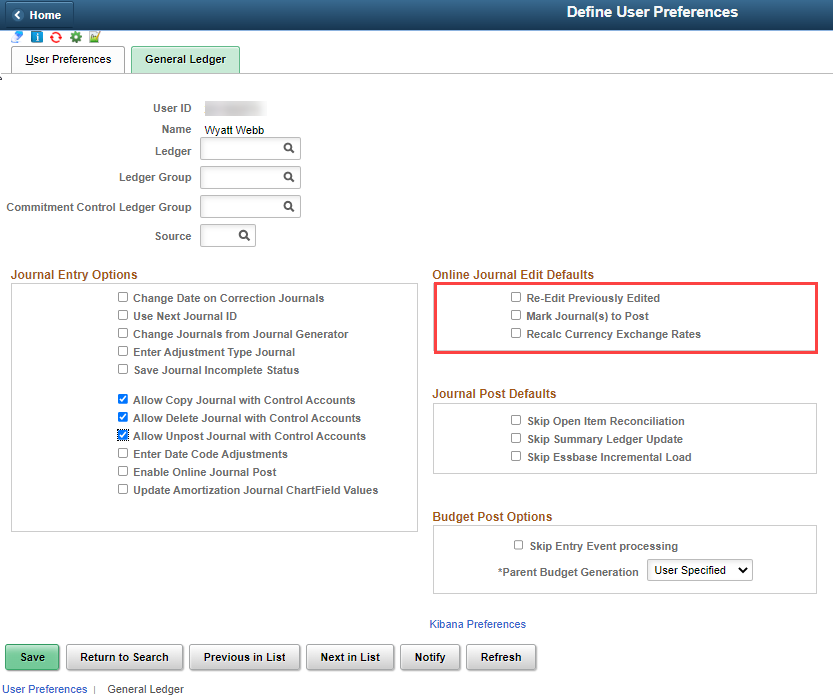 21
[Speaker Notes: Clear the top part as needed, uncheck the options in Online Journal Edit Defaults section. “Mark journal to post” should never be checked.]
Bi Publisher report – bfs_sec_opdf
Orders tab
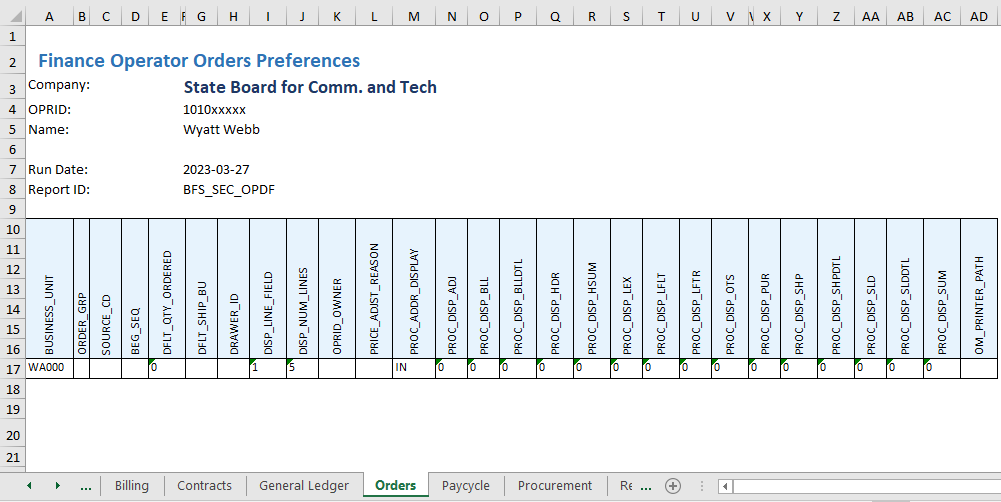 22
[Speaker Notes: Not in use]
User preferences
Orders tabs
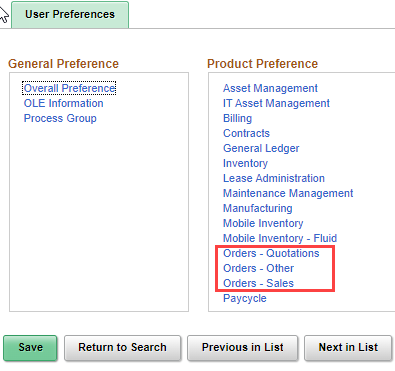 23
[Speaker Notes: The Orders tab are not usually populated.]
Bi Publisher report – bfs_sec_opdf
Paycycle tab
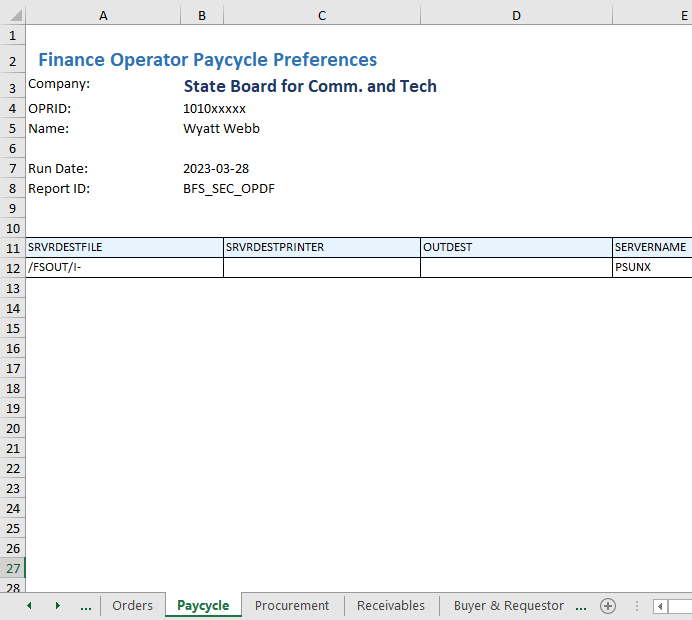 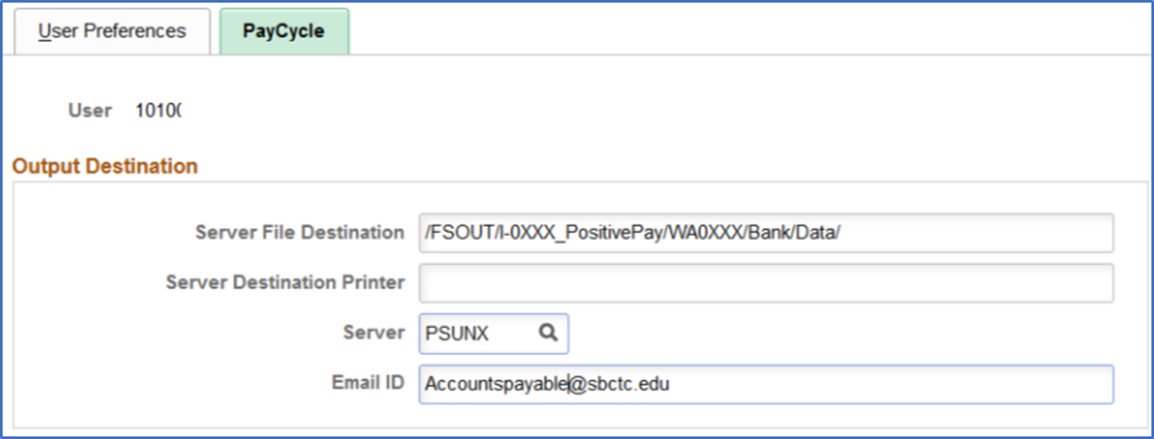 24
[Speaker Notes: Clear the fields if populated.]
Bi Publisher report – bfs_sec_opdf
Procurement tab
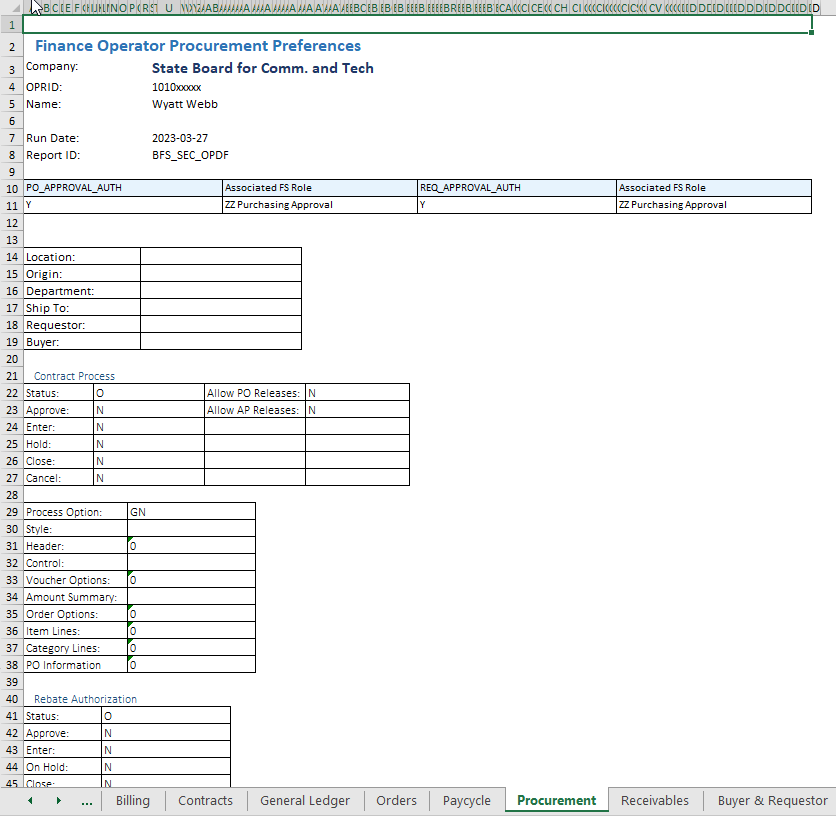 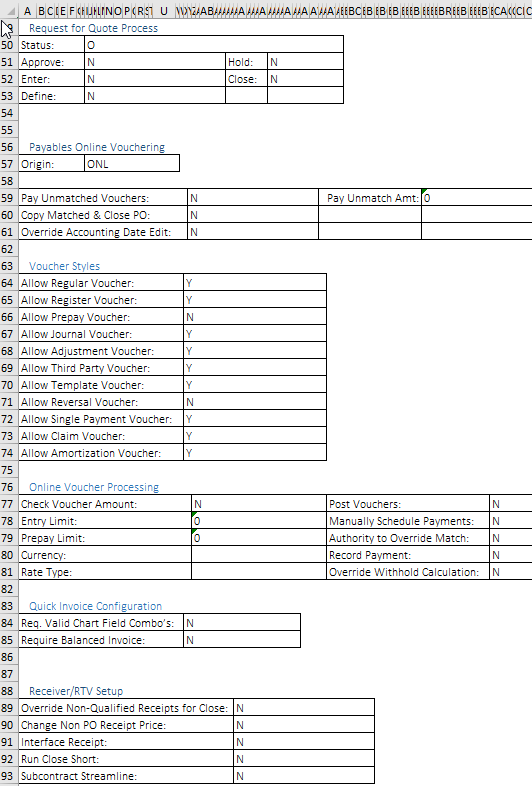 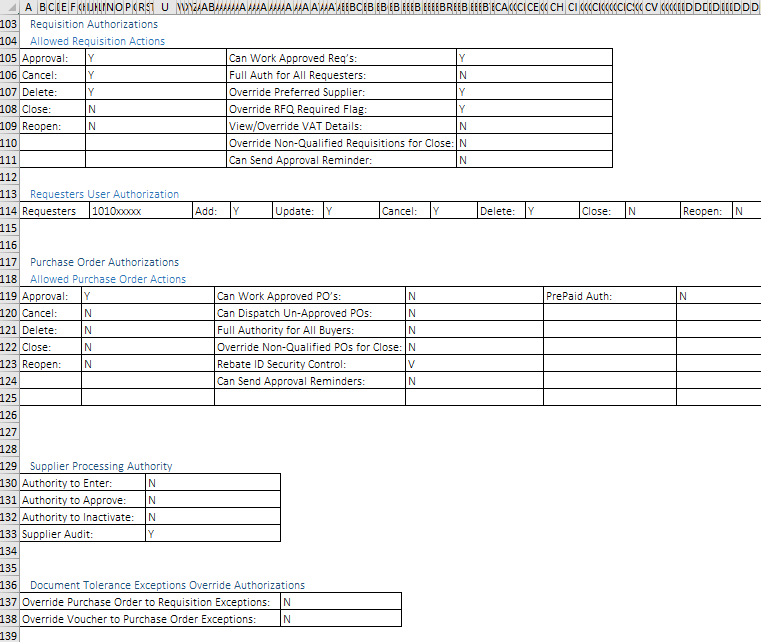 25
[Speaker Notes: The Procurement tab of the reports shows all of the purchasing defaults.]
User preferences
Procurement
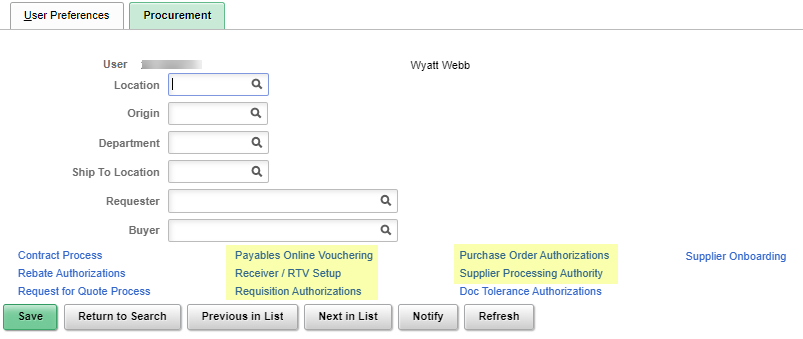 Note: Some areas are not usually configured, but can be checked.
26
[Speaker Notes: In User Preferences on the Procurement tab, the default settings can be cleared at the top of the page, then there are several hyperlinks to select.
I’ve highlighted the links that are a priority.  Some areas are not usually configured for use do not have corresponding tabs in the BI publisher report, so I won’t go over those screens.]
User preferences
Procurement > Payables Online Vouchering
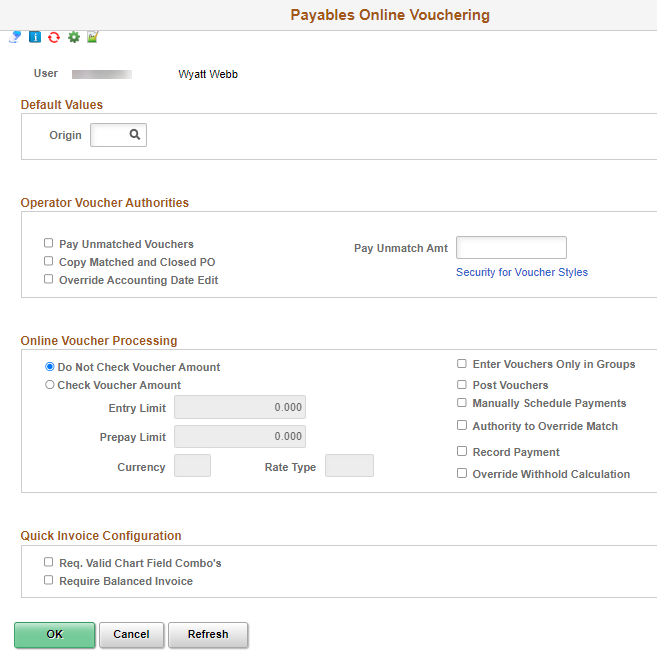 27
[Speaker Notes: Clear the origin field and check boxes – especially the Post Vouchers box.]
User preferences
Procurement > Receiver/RTV Setup
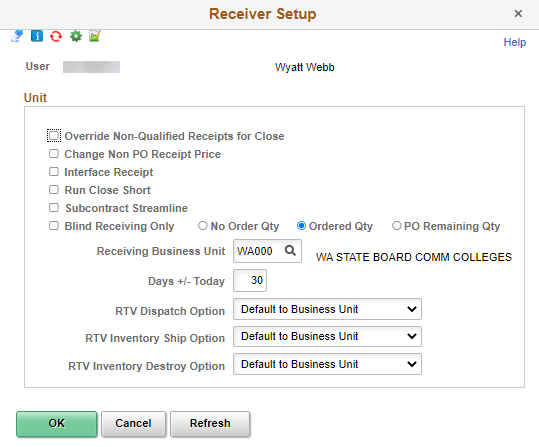 28
[Speaker Notes: Clear default business unit]
User preferences
Procurement > Requisition Authorizations
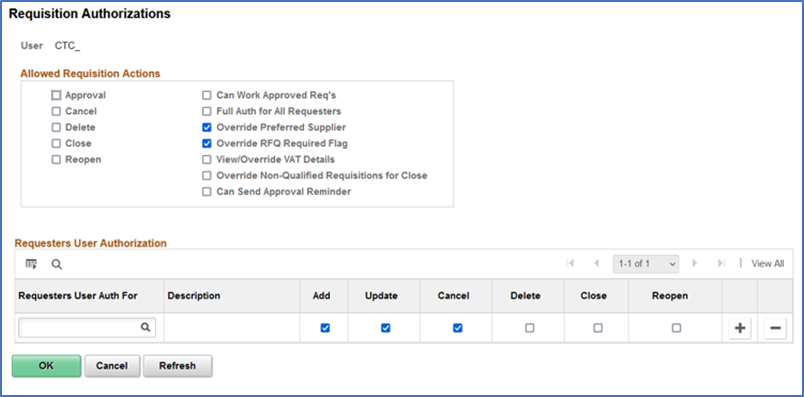 29
[Speaker Notes: The allowed requisition actions can be unchecked and the requesters user authorization section can be cleared.]
User preferences
Procurement > Purchase Order Authorizations
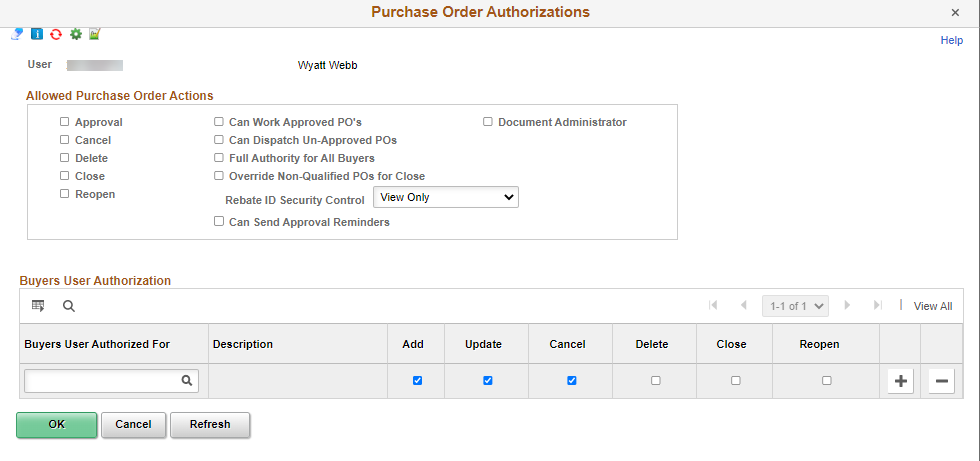 30
[Speaker Notes: Clear the allowed actions and the buyer user authorized for section.  The Full Authority for All Buyers should not be checked.]
User preferences
Procurement - Supplier Processing Authority
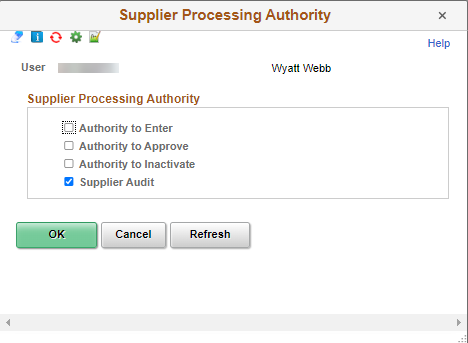 31
[Speaker Notes: Uncheck the Authority to Enter setting.]
Bi Publisher report – bfs_sec_opdf
Receivables tab
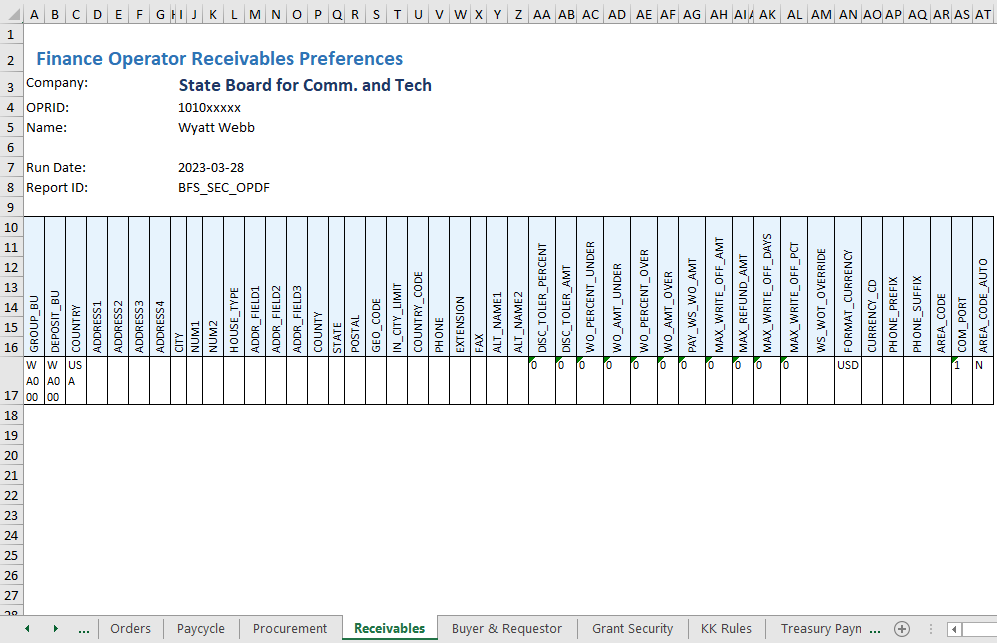 32
User preferences
User Preferences – Receivables Data Entry 1 & 2
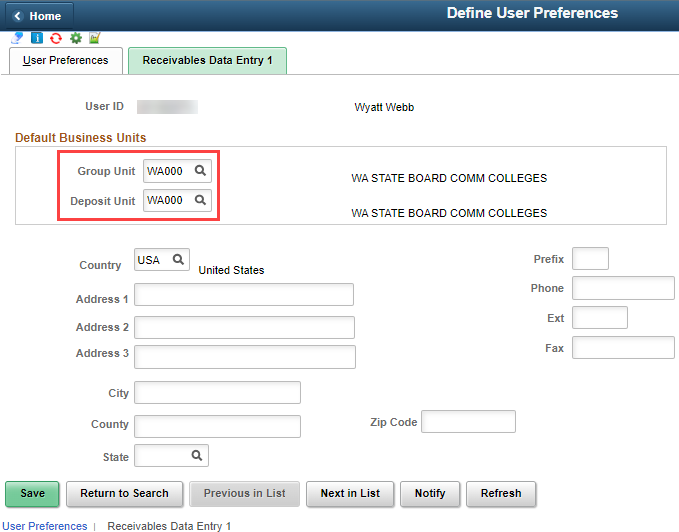 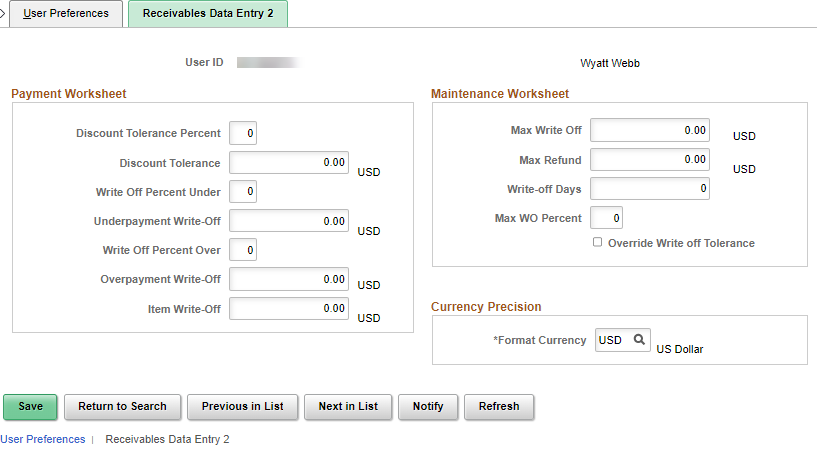 33
[Speaker Notes: Clear configured fields as needed in the Receivables Data Entry 1 and 2 screens.]
User preferences
There are other areas in the User Preferences menu that usually do not have configured values – however these can be optionally checked.
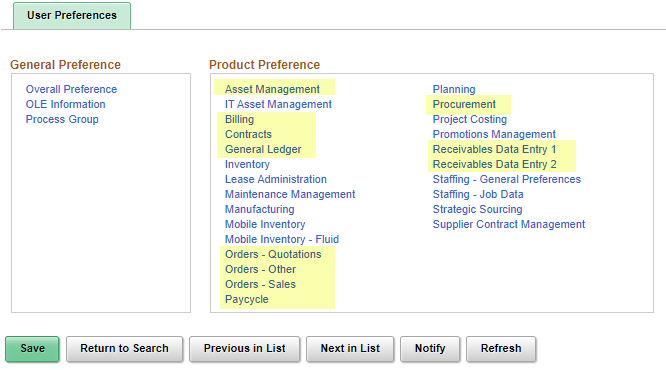 34
[Speaker Notes: While working through the tabs of the BI Publisher Reports, we’ve covered these highlighted items.  The other settings can also be reviewed, but usually are not configured.  This will complete review of the User Preferences settings.
Next, we continue to walk through the tabs of the BI publisher reports that pertain to module specific – or secondary security settings.]
Bi Publisher report – bfs_sec_opdf
Buyer & Requestor tab
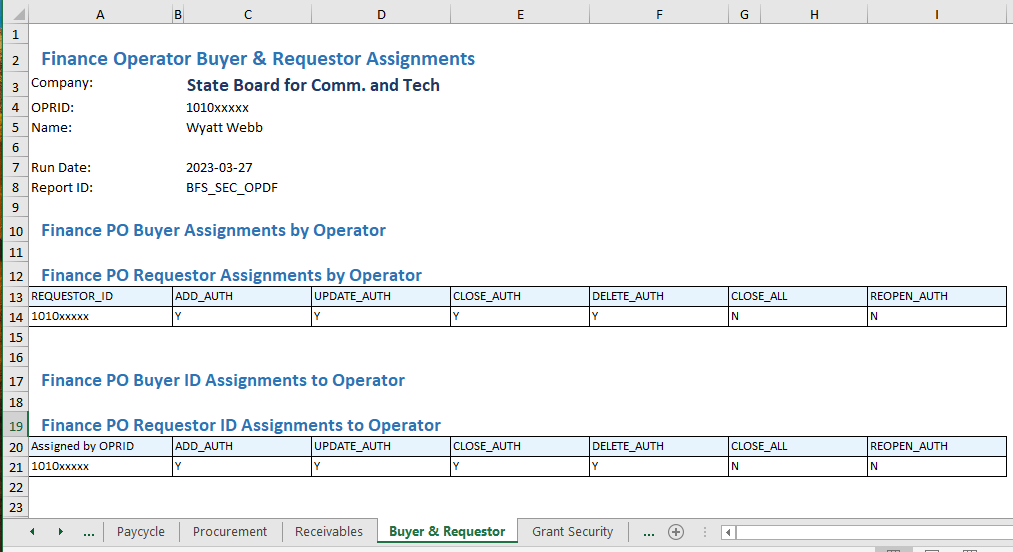 35
Purchasing
Requester Setup – clear defaults
Nav: Main Menu > Set Up Financials/Supply Chain > Product Related > Procurement Options > Purchasing > Requester Setup
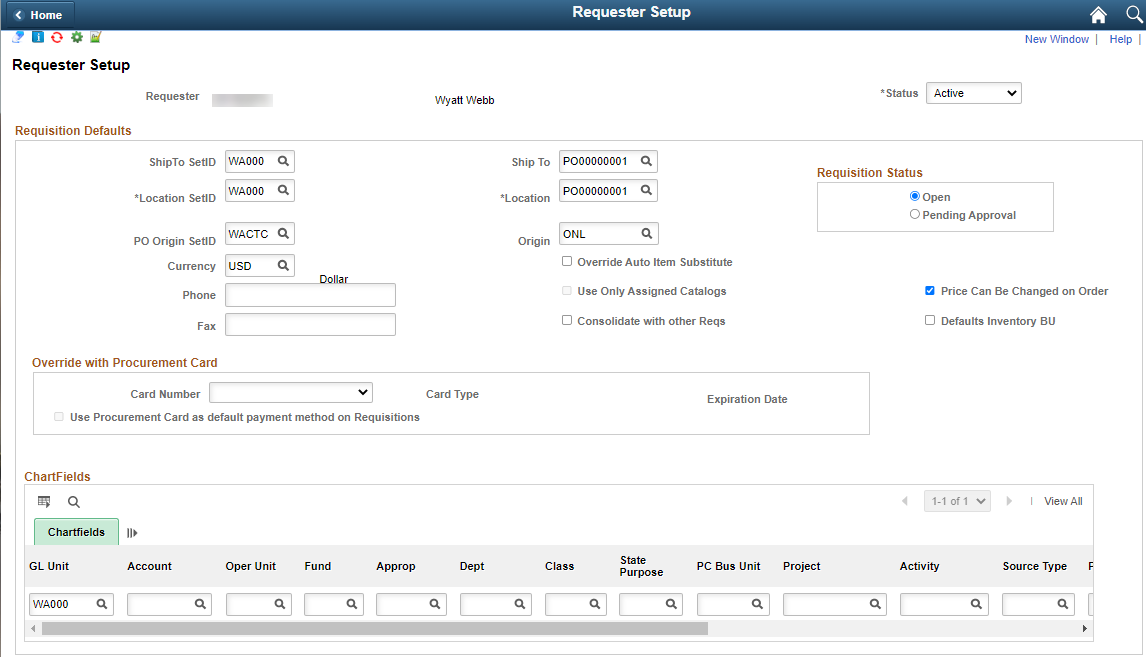 Role needed:  ZZ Purchasing Local Config or ZZ Setup Fin No Install - WA
36
[Speaker Notes: The Status can be changed to Inactive after all transactions for the user are completed.]
Purchasing
Buyer Setup – clear defaults
Nav: Main Menu > Set Up Financials/Supply Chain > Product Related > Procurement Options > Purchasing > Buyer Setup
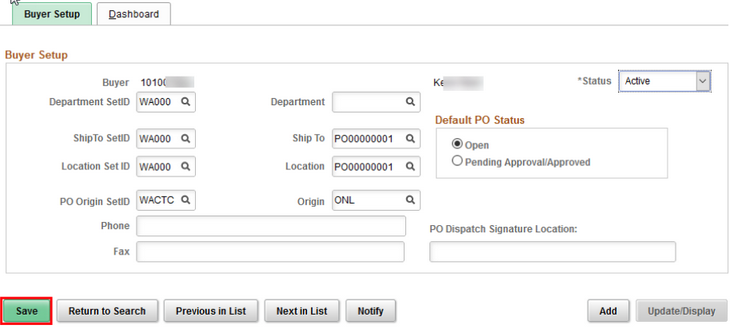 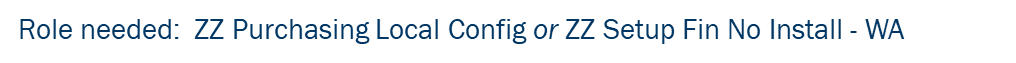 37
[Speaker Notes: The status can be changed to Inactive after all transactions for the user are completed.]
Bi Publisher report – bfs_sec_opdf
Grant Security tab
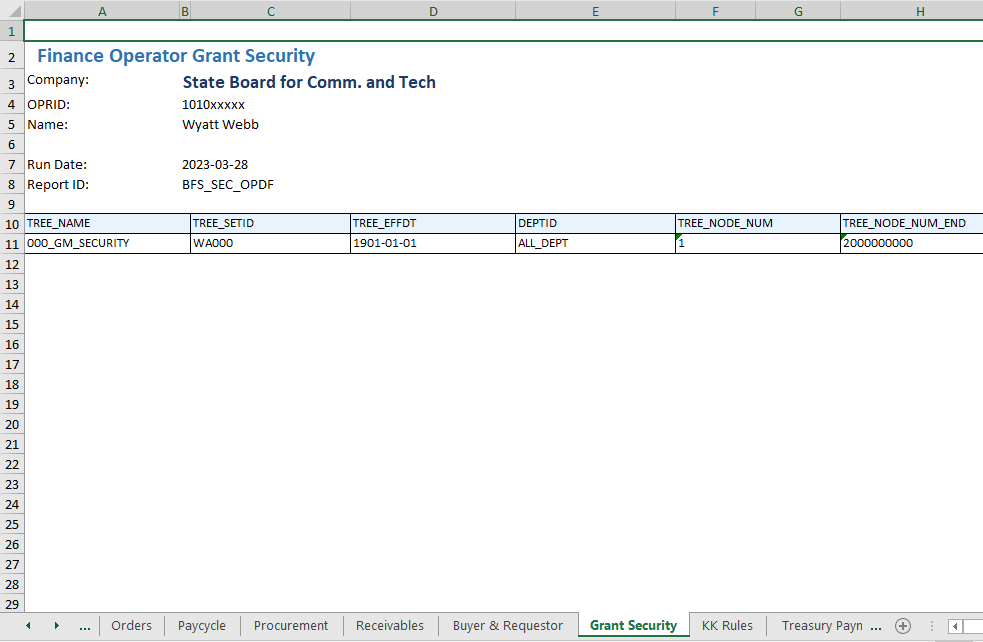 38
Grants Security
Nav: Main Menu > Setup Financials/Supply Chain> Security > Grants Security
PeopleSoft Grants supports user security, which enables you to limit access to specific grant proposals based on the user and department. The record can be removed by clicking on the minus sign.
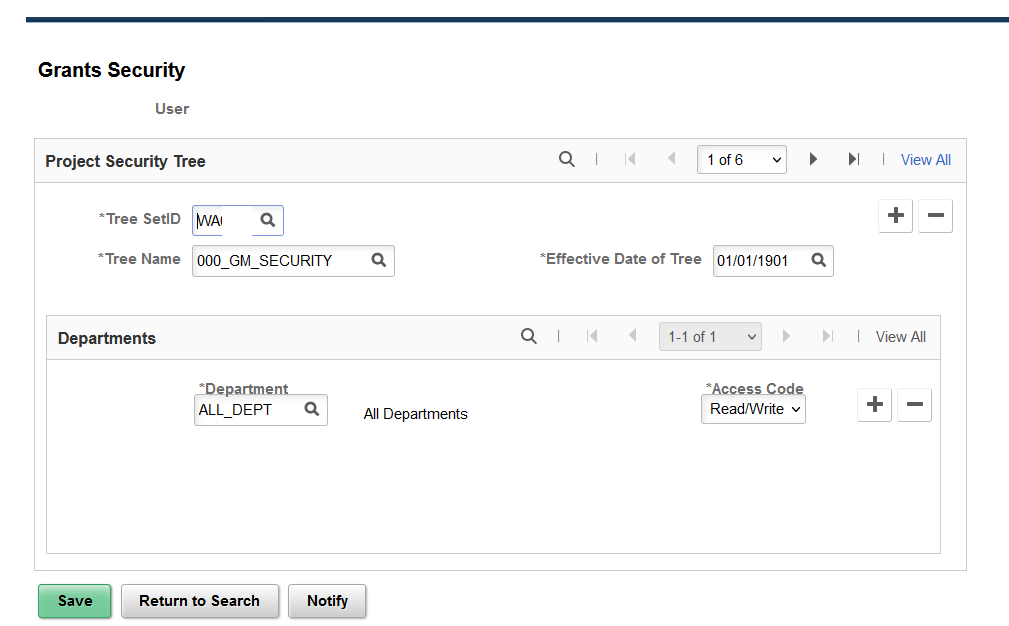 Role needed:  ZZ Setup Fin No Install _ WA or ZZ Local Security Admin
39
[Speaker Notes: You can create and save a proposal without this security but you won’t be able to see it after it has been created without this set up.]
Bi Publisher report – bfs_sec_opdf
KK Rules tab
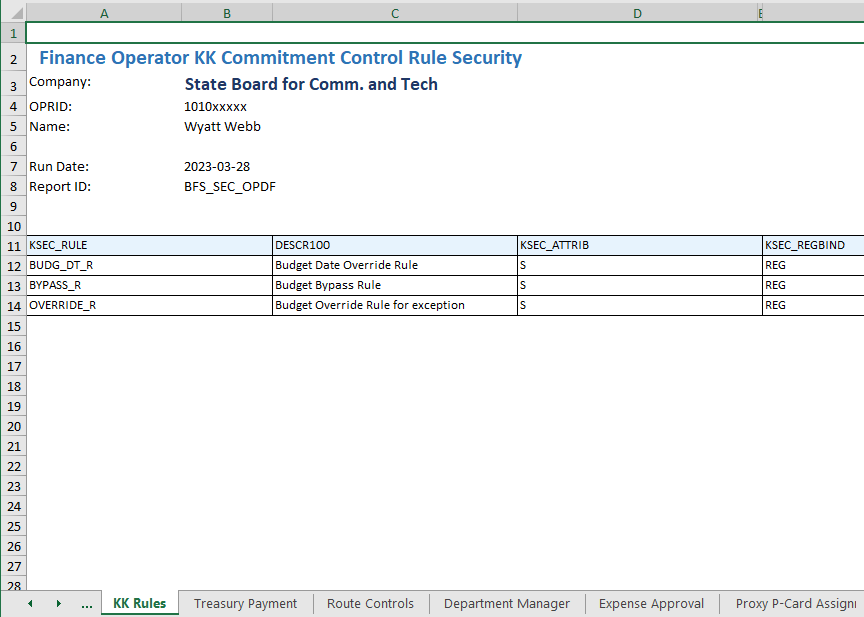 40
Commitment control rules
Nav: Main Menu > Commitment Control > Define Budget Security > Assign Rule to User ID
BUDG_DT_R:  Allows Users to override the budget date on transactions that error due to the budget date on a transaction.
BYPASS_R: Allows a User to bypass budget checking entirely.(This function is reserved for occasions such as when a user needs to correct a suspense journal that was generated from within a source application like Purchasing and whose accounting entries have already been budget-checked.)
NOTIFY:  Enables users to be notified by workflow when budget exceptions occur or when a specified percentage of the budget has been used. 
OVERRIDE_R:  Allows users to override budget checking exceptions for a new transaction or pass a transaction that has failed budget checking.
Clear the rules by clicking on the minus sign for each record.
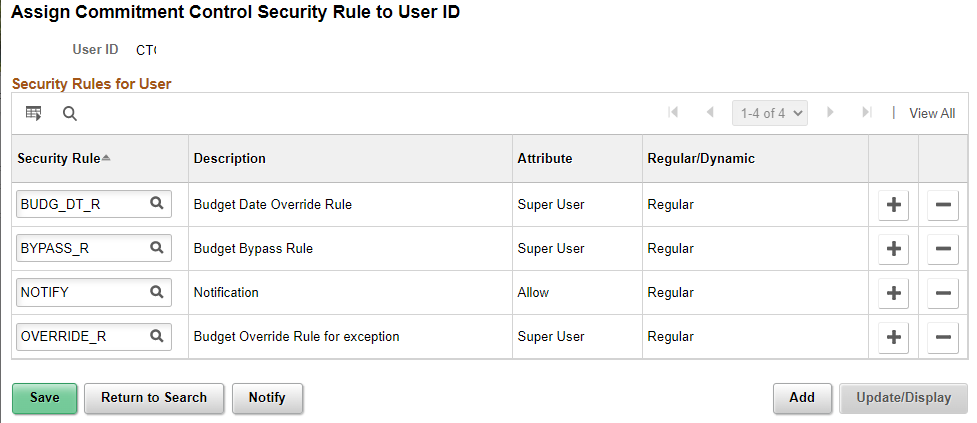 Role needed:  ZZ CC Local Config
41
[Speaker Notes: The commitment control rules provide various elevated securities and it’s important to remove them for the user.]
Commitment control
Nav: Main Menu > Commitment Control > Define Budget Security > Request Build
Once the rules are removed for a User, the Request Build process needs to run for the changes to take effect.  The process runs nightly, but can also be ran immediately as needed.
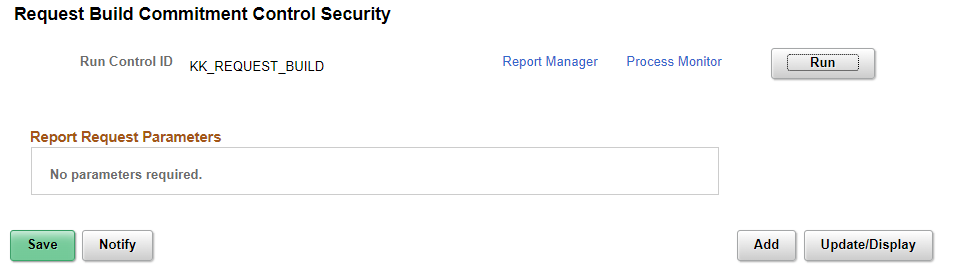 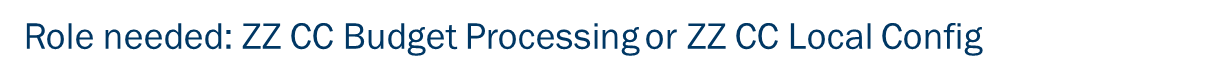 42
Bi Publisher report – bfs_sec_opdf
Treasury Payment tab
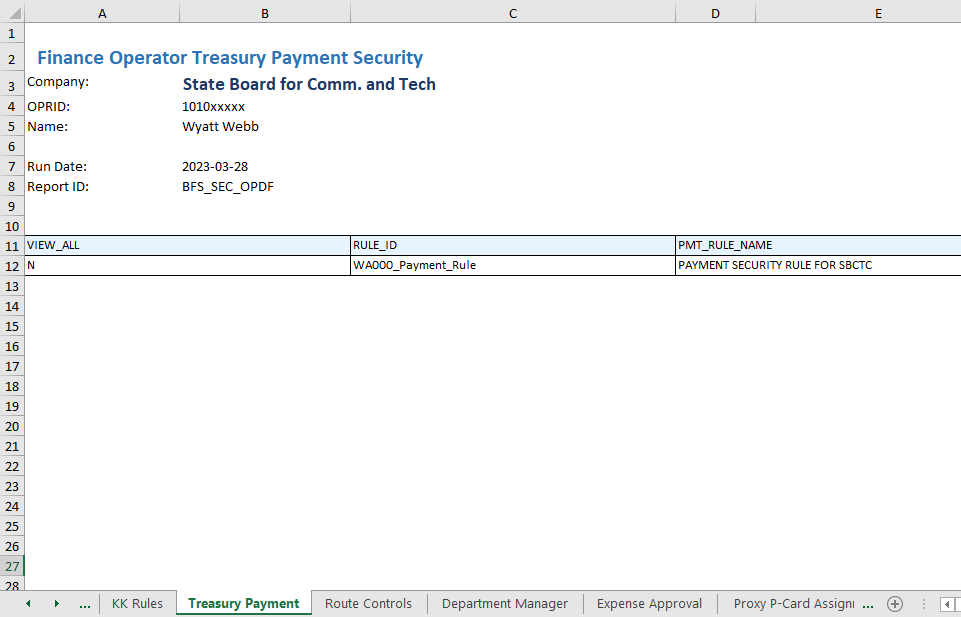 43
Treasury – Financial Gateway
Payment Security Rules
Nav: Main menu > Financial Gateway > Security > Security User Assignment
The payment security rule functionality limits the list of prompt values for secured fields to only those that meet the defined security rule criteria. The prompt values are determined based on the rule definitions that are assigned to a given user or role and include bank codes and bank accounts for each institution.
Rules should be removed (click on the minus sign) and the option to View all Payments should not be checked.
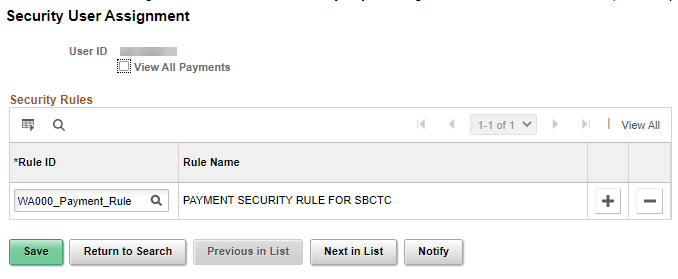 Role needed:  ZZ Treasury Local Config
44
Bi Publisher report – bfs_sec_opdf
Route Controls tab
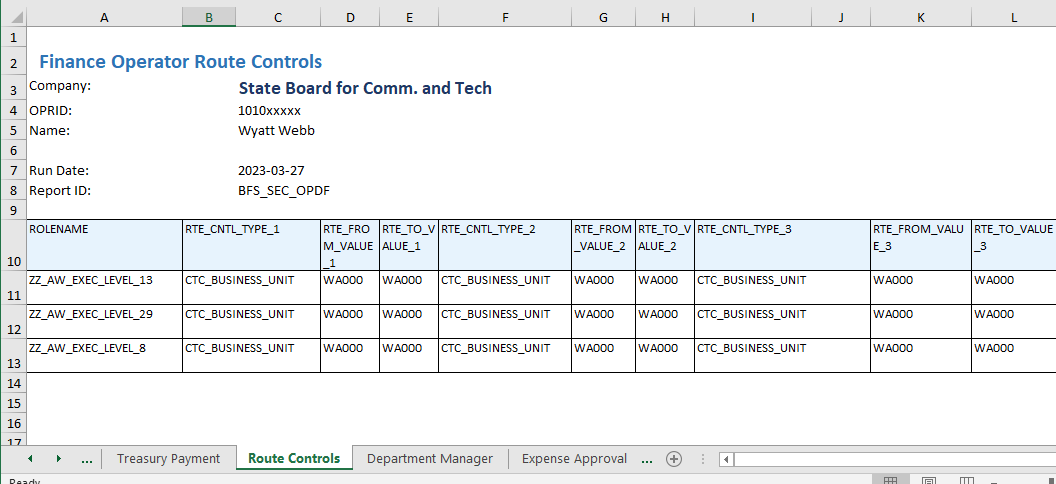 45
[Speaker Notes: Removing AWE related roles will also clear the route controls configured for them.   If roles aren’t removed when a user transfers the incorrect route control may remain on the role resulting in workflow routing errors.]
Bi Publisher report – bfs_sec_opdf
Department Manager tab
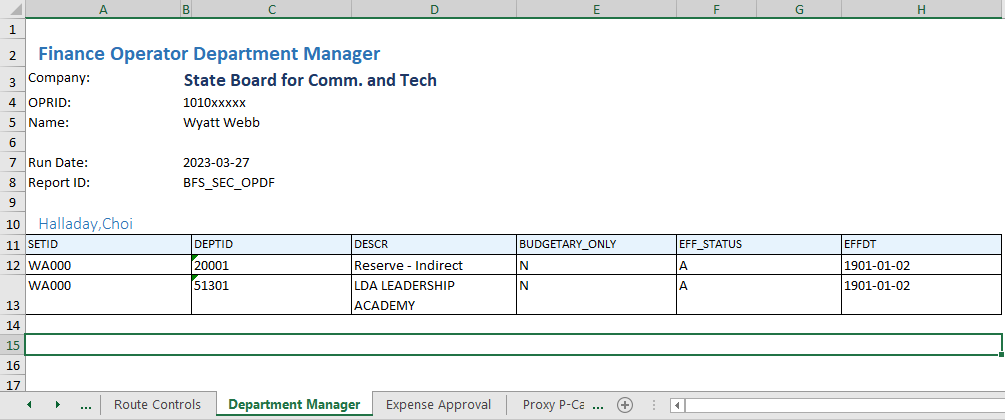 46
WORKFLOW – DEPARTMENT APPROVERS
Nav:  Main menu > Setup Financials/Supply Chain > Common Definitions > Design Chartfields > Define Values > Chartfield Values. Click on the “Department” link.
Search using the college’s Business Unit, then a list of all departments will display. Click View All. Sort by clicking on the column header “Manager Name”.
Identify the Dept ID, add a record (plus sign), and update the Manager ID. The Effective Date will be the current date, however it can be back-dated as long as you don’t hit Save first. If help with editing a saved/existing record is needed, please submit a service ticket.




	

            


        
Role needed: ZZ GL Local Configuration role
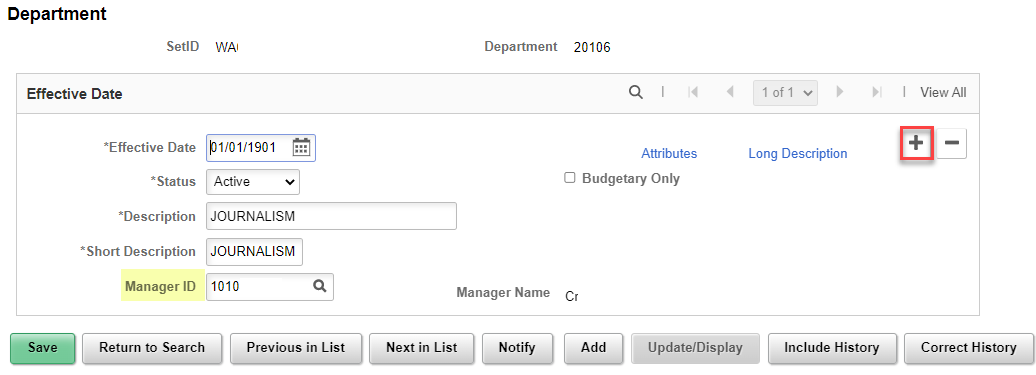 Role needed:  ZZ GL Local Configuration or ZZ Setup Fin No Install – WA
47
[Speaker Notes: Input ticket if not changing the effective date and correct history is needed.]
Bi Publisher report – bfs_sec_opdf
Expense Approval tab
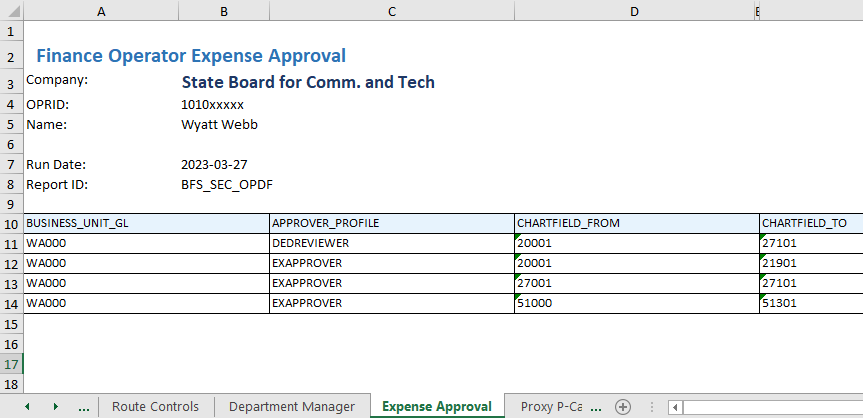 48
Travel & Expenses
Nav:  Main menu > Setup Financials/Supply Chain > Product Related > Expenses > Management > Approval Setup > Approver Assignment
The Approver Assignment tables are where approvers for Expenses are defined by approval level.  Search by BU, then by Approver Profile type. When the table opens, locate the approver assignment and update the User ID.
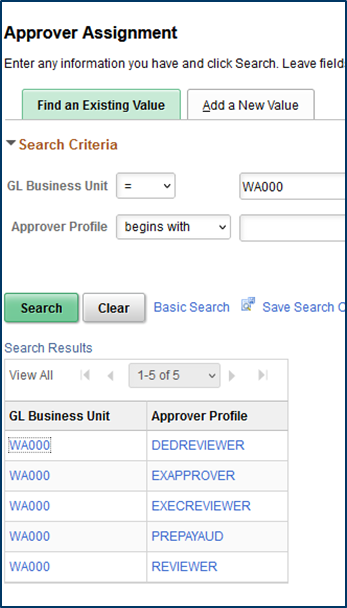 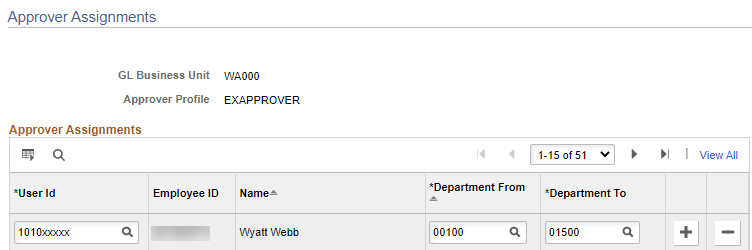 Role needed: ZZ Expenses Local Config or ZZ Setup Fin No Install - WA
49
[Speaker Notes: Update with the replacement Approver.]
Bi Publisher report – bfs_sec_opdf
Proxy P-Card Assignments tab
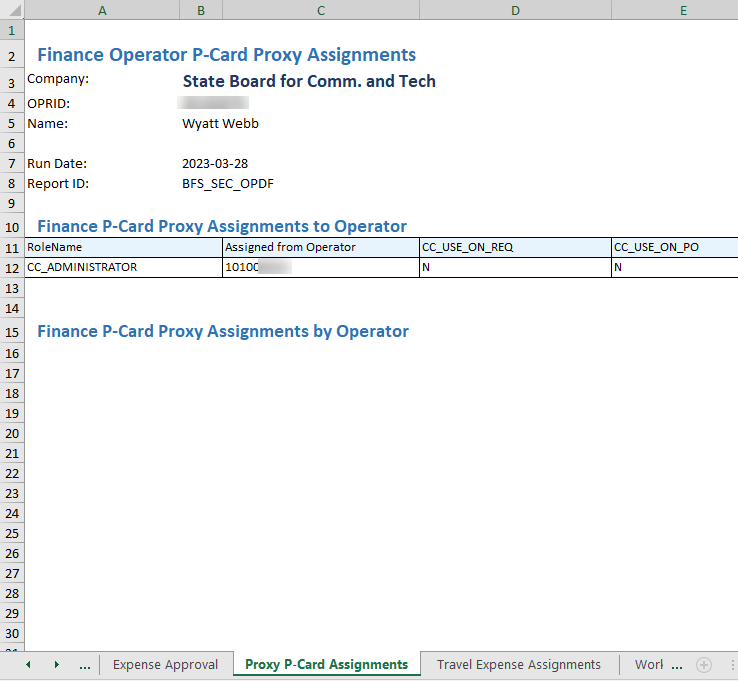 50
Purchasing
Nav: Main menu > Purchasing > Procurement Cards > Definitions > Cardholder Profile
In the Cardholder Profile, on the Card Data tab > Credit Card tab, a pcard can be inactivated. The pcard can then be reassigned to another user. See QRG 9.2 Inactivating and Reassigning a Procurement Card for more details. 
Click on the Card Data tab > Add’l Information tab to locate the Proxies link to manage assigned proxies.
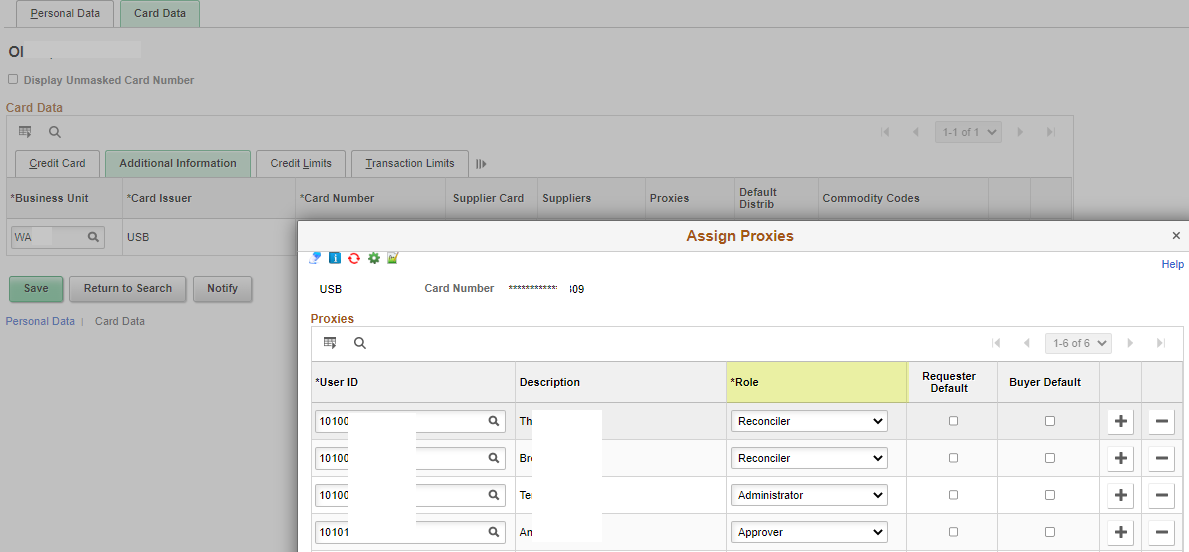 Role needed: ZZ Purchasing Local Config
51
[Speaker Notes: Reassign cards as needed, inactivate on term’d user profile]
Purchasing
Nav:  Main Menu > Purchasing > Procurement Cards > Security > Assign Proxies
If the user is a proxy for many Pcards, the Assign Proxies page can be used to remove or reassign multiple proxy assignments at the same time.
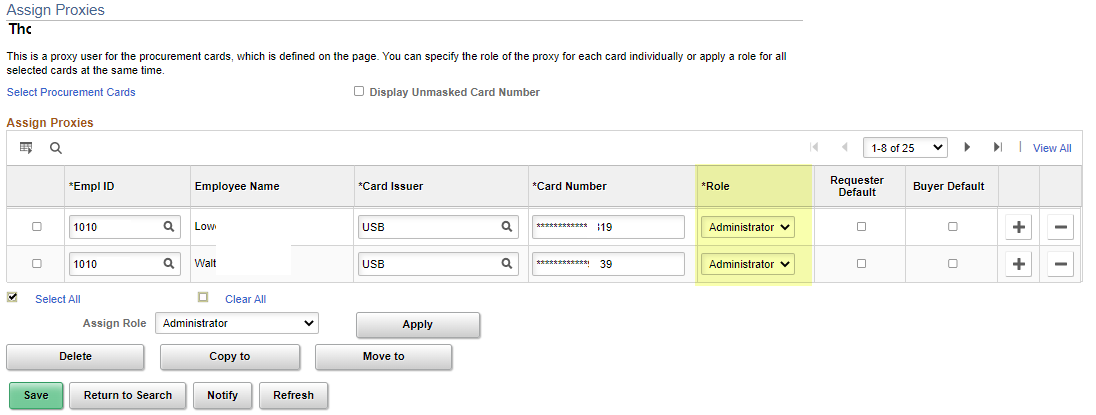 Role needed: ZZ Purchasing Local Config
52
Bi Publisher report – bfs_sec_opdf
Travel Expense Assignments tab
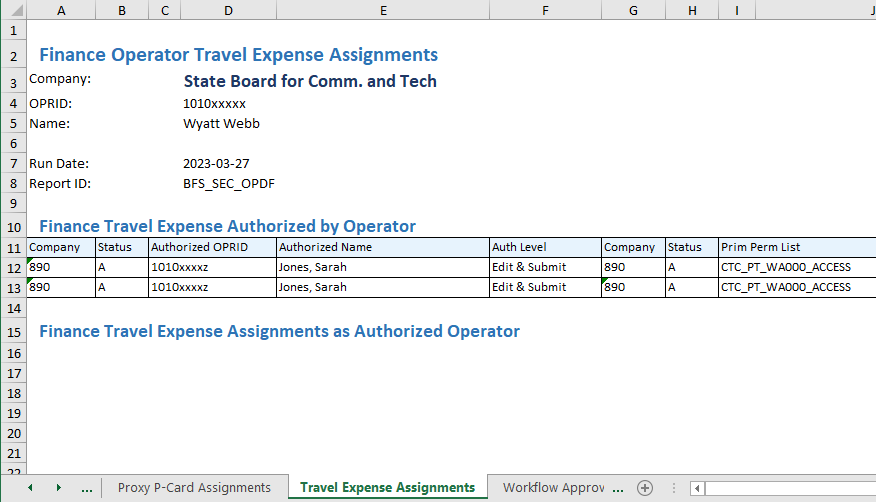 53
Travel & Expenses
Nav: Main menu >Travel And Expenses > Manage Expenses Security > Authorize Expense Users
If others are allowed to create travel documents on behalf of the traveler, then the Authorized Expense User is set up by the Travel Administrator or employee. The authorized user record should be removed (minus sign).
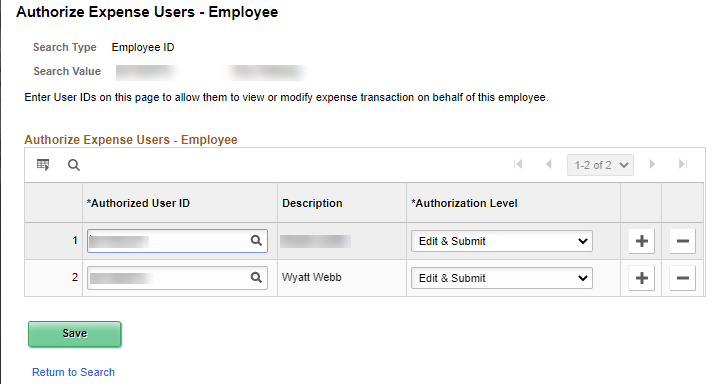 Role needed: ZZ Expenses User Admin
54
Bi Publisher report – bfs_sec_opdf
Workflow Approvers tab
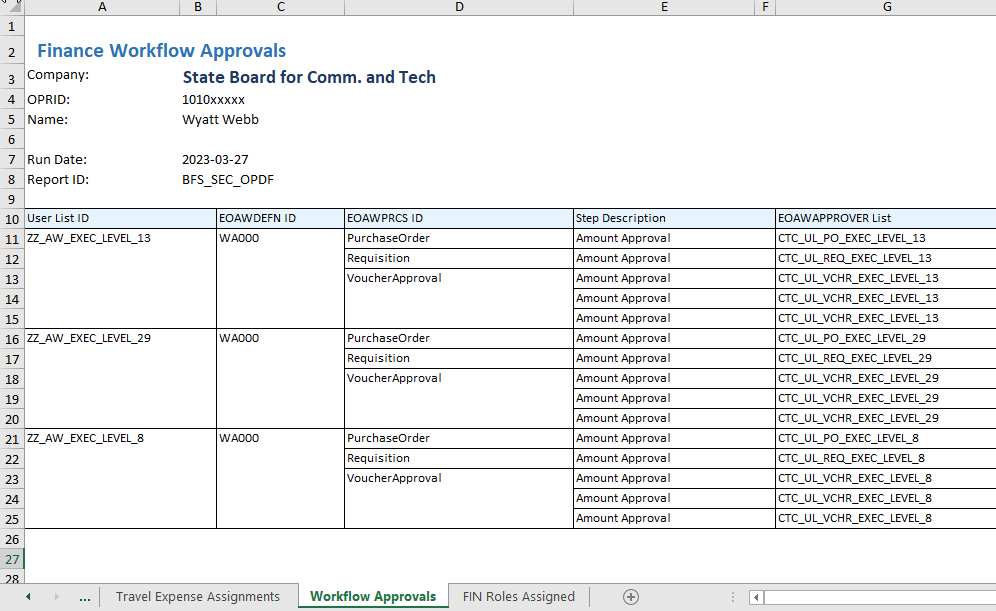 55
[Speaker Notes: This information is also on the “Route Controls” tab of the report.]
Bi Publisher report – bfs_sec_opdf
FIN Roles Assigned tab
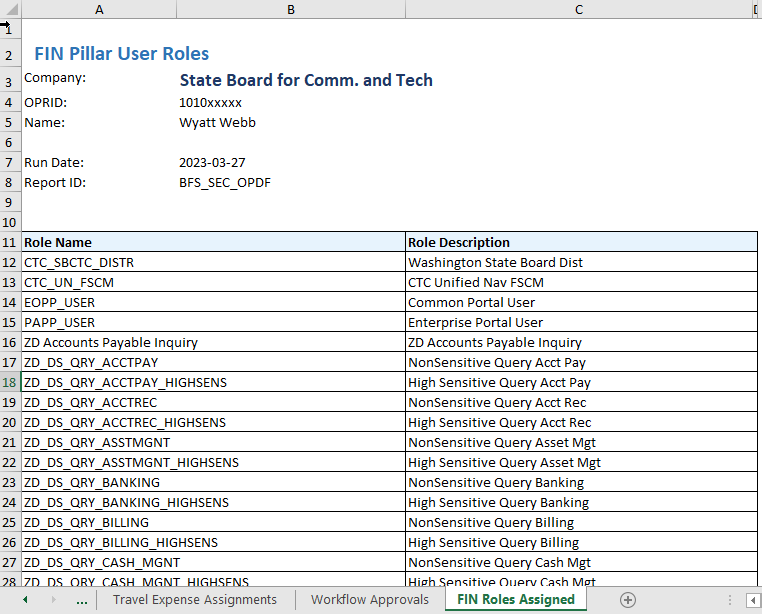 56
[Speaker Notes: The final tab on the BI Publisher reports shows a list of all roles assigned to the user.]
Terminated User Access
Offboarding tasks should be handled on demand as users terminate, but at least weekly.  
Review terminated users and confirm with HR that they are in fact terminated before proceeding.
Local Security Admin and Finance admin have separate offboarding responsibilities.  Working together will ensure that user security updates are correct.
 QRG 9.2 Offboarding - Security Procedure lists offboarding steps and has been updated to note the corresponding tabs on the BI publisher report.
57
[Speaker Notes: Audits]
QUESTIONS?
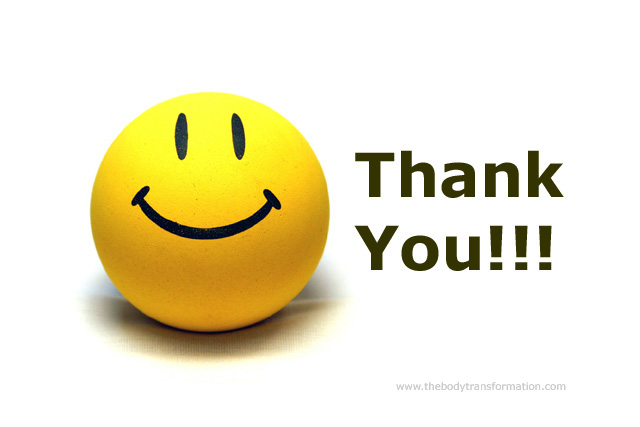 58